Google Team DrivesMichael ValentinoIT Specialistmavalent@hawaii.edu
Team Drives
Collaborative workspace for teams to store, share, and access their documents

Uses existing Google Driveinterface and functionality

Documents persist as userscome and go
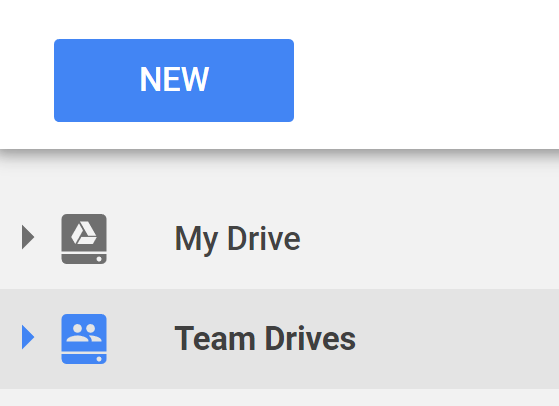 My Drive vs. Team Drives
Creating a Team Drive
Navigate to Google Drive
hawaii.edu/google or 
gdrive.hawaii.edu
Select “Team Drives” & click “New”
Name your Team Drive
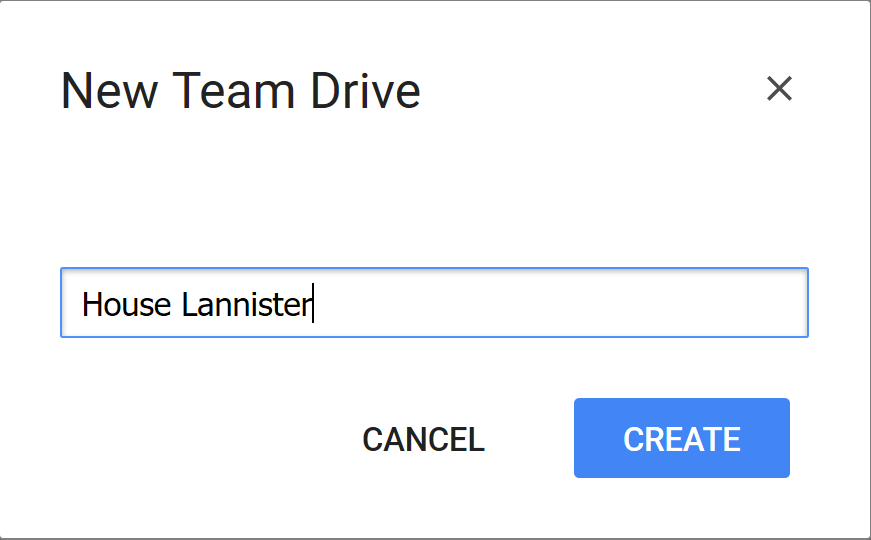 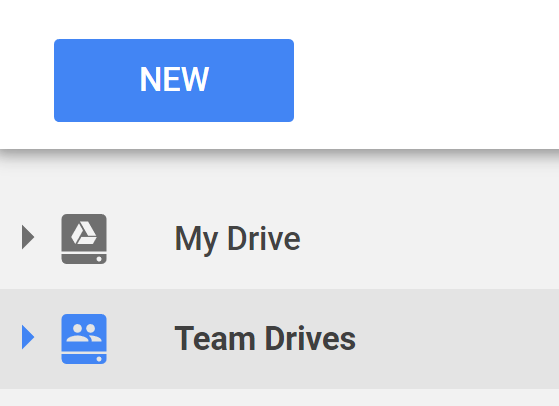 Creating a Team Drive
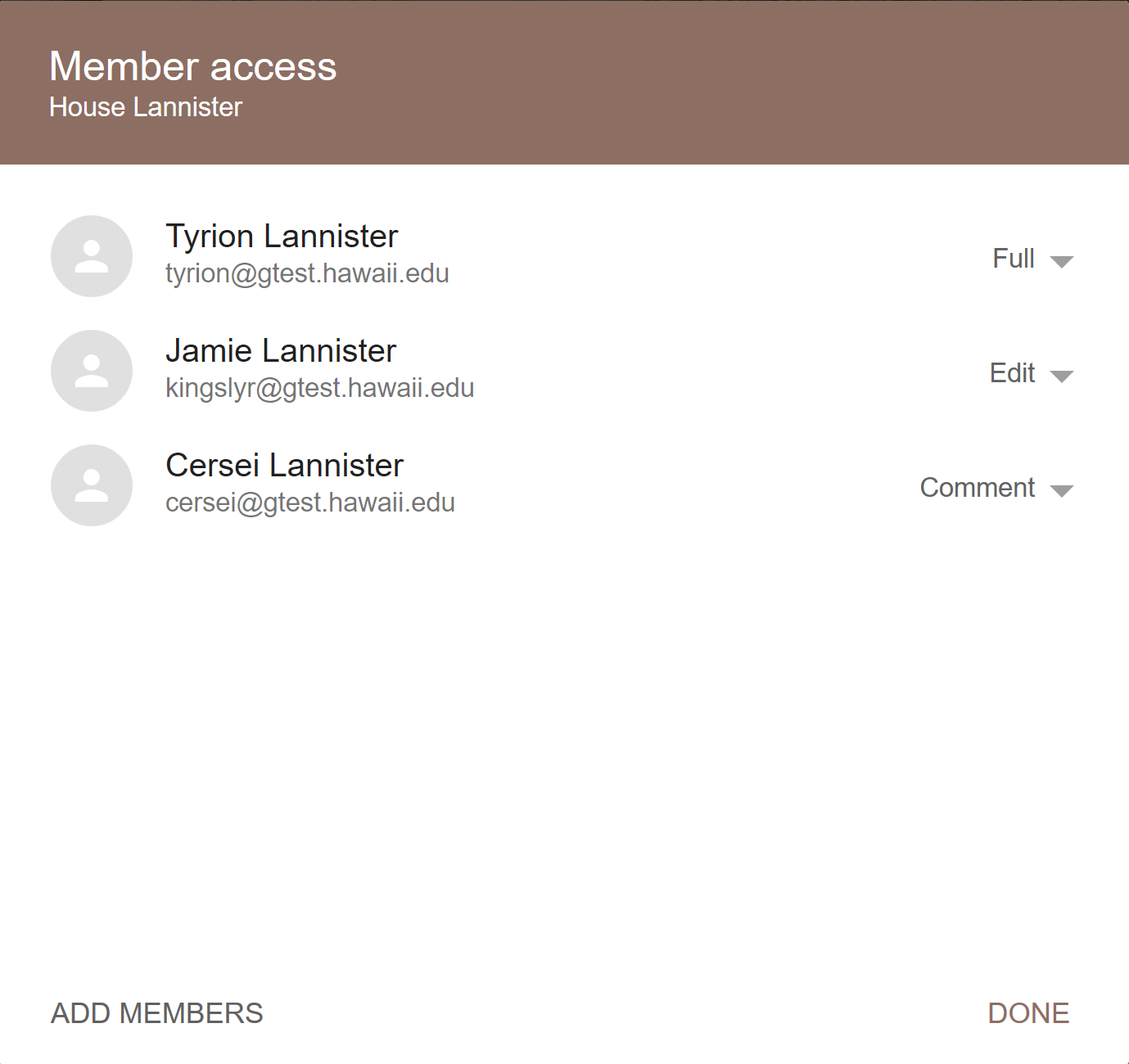 Add and manage members







Set member permissions:view, comment, edit, and full
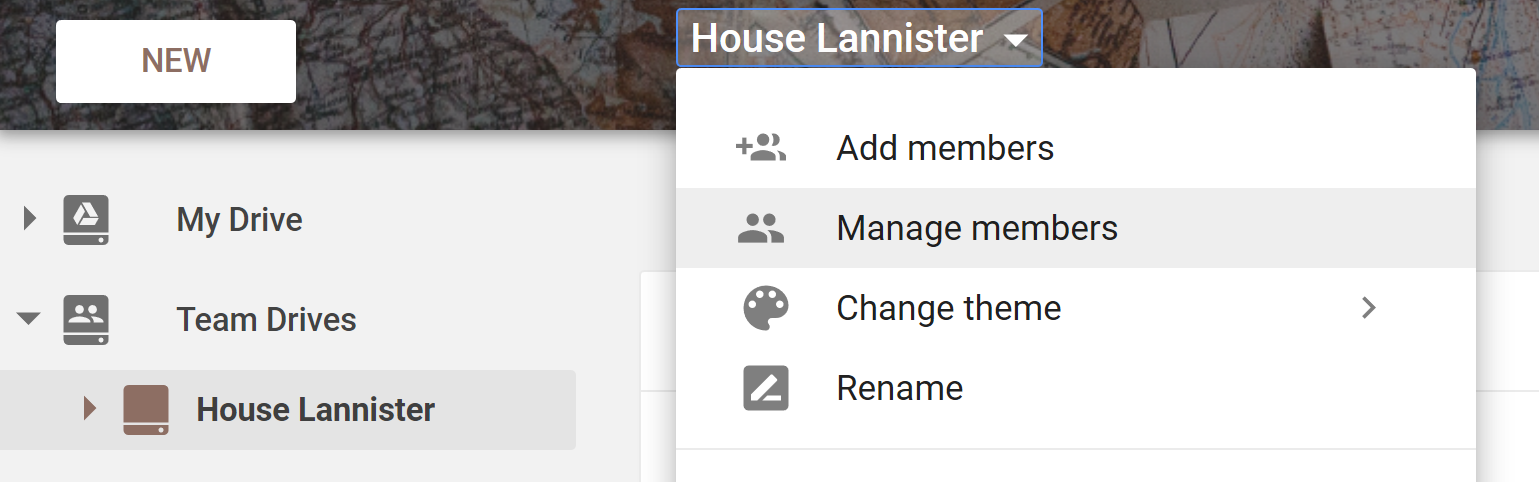 Creating a Team Drive
Move existing docs or create new ones in your Team Drive






Documents moved will retain existing collaborators & inherit sharing from the Team Drive
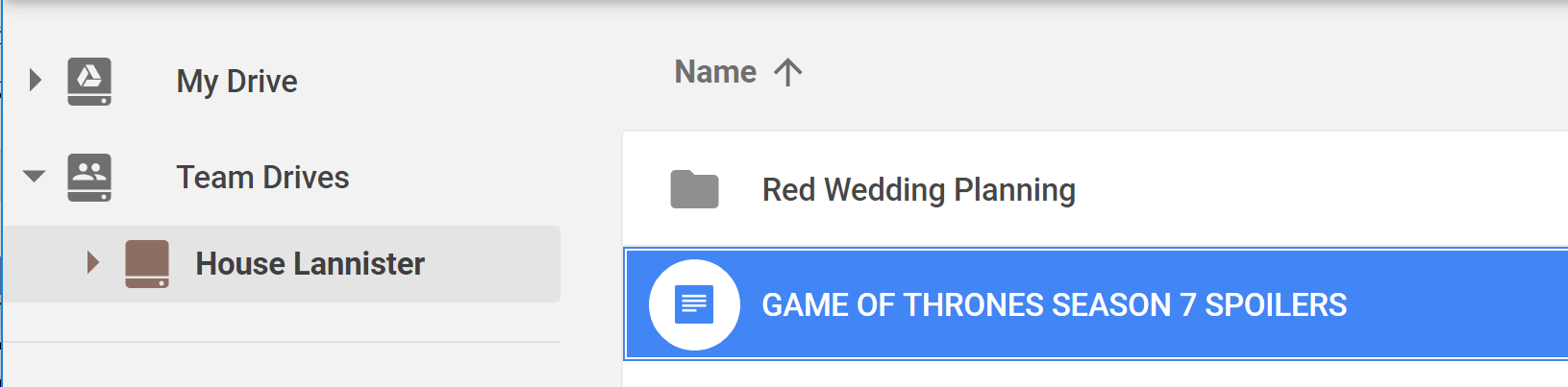 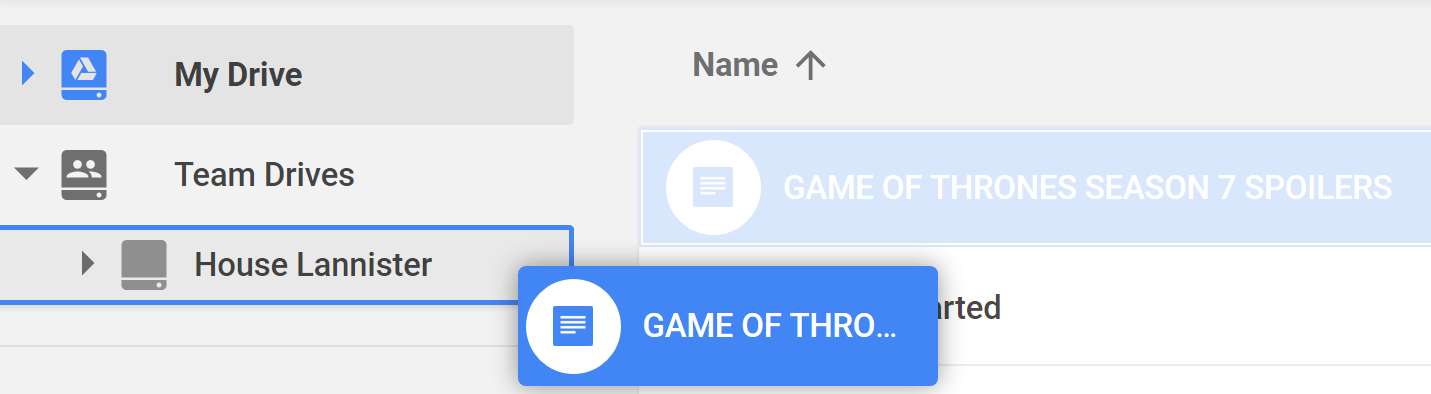 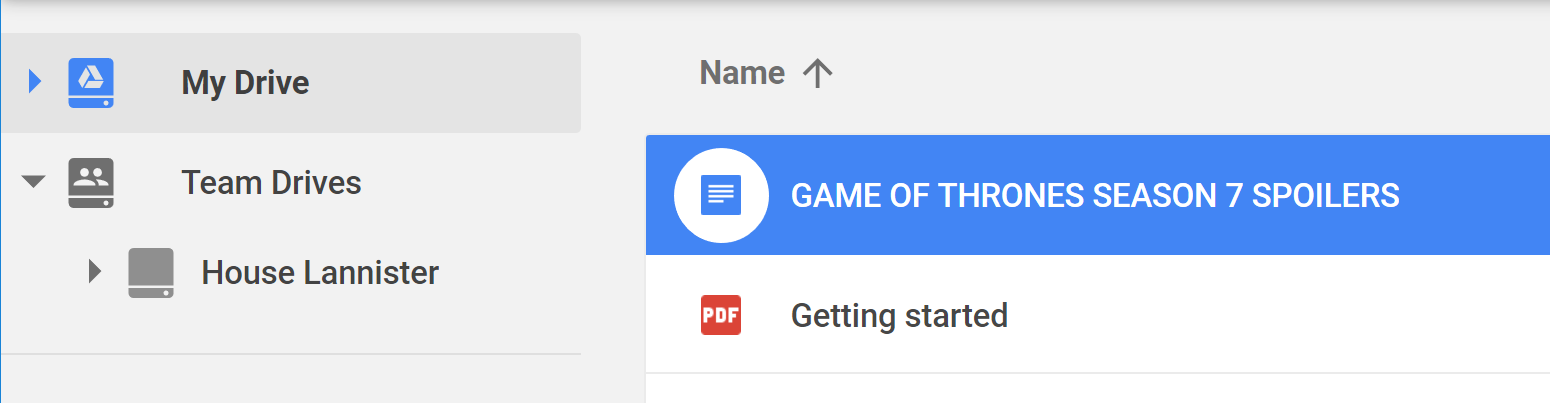 Lightning Announcements
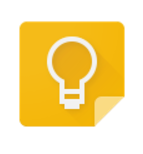 Google Keep is available
keep.google.com

Backup & Sync Desktop Application

ITS Help Desk
Open from 7:00am – 11:00pm
7 Days a Week
Including Holidays
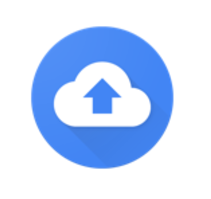 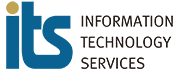 Questions?
ITS Help Desk
Email: help@hawaii.edu
Oahu: (808) 956-8883
Neighbor Islands: (800) 558-2669
Fax: (808) 956-2108